Socio-economic and institutional capacities to prevent that natural hazards turn into disasters
Mogens Buch-Hansen
When will a natural hazard turn into a disaster?
The three provinces we have investigated are all very prone to natural hazards, such as typhoons, flooding, droughts, sea-water rising, etc.
Whether the hazards turns into a disaster depends on the societal capacities for adaptation
Ben Wisner and his colleagues have given us the interrelationship:
Mathematical equation/mnemonic devise
dr = h x ((v/c) – m)
dr = disaster risk (loss of life, health and property) 
h = severity of hazard, 
v = on location vulnerability, 
c = household capacity for adaptation
m = capacities of authorities to prepare for and mitigate natural hazards
Disaster risk footprints by Oven and Riggs
Hazards footprint – severity of hazard
Vulnerability footprint – on location physical vulnerability, socio-economic and institutional capacities for adaptation
Livelihood footprint – the factors influencing the local capacities for adaptation: the impacts of globalization and government policies
The Livelihood Footprint
Since Doi Moi a rapid transition from dependence on direct exploitation of natural resources: agriculture, aquaculture, forestry
Rapid industrialisation and service sector ->
High economic growth -> increasing differentiation 
Ecological vulnerability: Hydropower reservoirs, acacia plantations, shrimp ponds,  etc.
Consequences in Quang Ninh
The richer households gain economically from ecological vulnerable activities
Increasing socio-economic differentiation
Increasing climate variability and extremes enhance fatalities, injuries and economic losses and further socio-economic differentiation
Fatalities, injuries and economic losses due to natural disasters in Quang Binh
Comparable income distribution in Vo Ninh Commune
Conclusions
The rapid economic growth has:
 Increased socio-economic differentiation
Differentiated resilience vis-à-vis climate variability and extremes
80% in Vo Ninh commune still rely primarily on agriculture, forestry and fishery sectors
Rich households construct save homes
Ecological vulnerability is increasing, creating further differentiation
Thanks for your attention
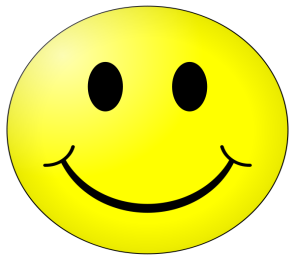 Tomorrow I’ll elaborate on the societal capacities to adapt to increasing climate variability and extremes
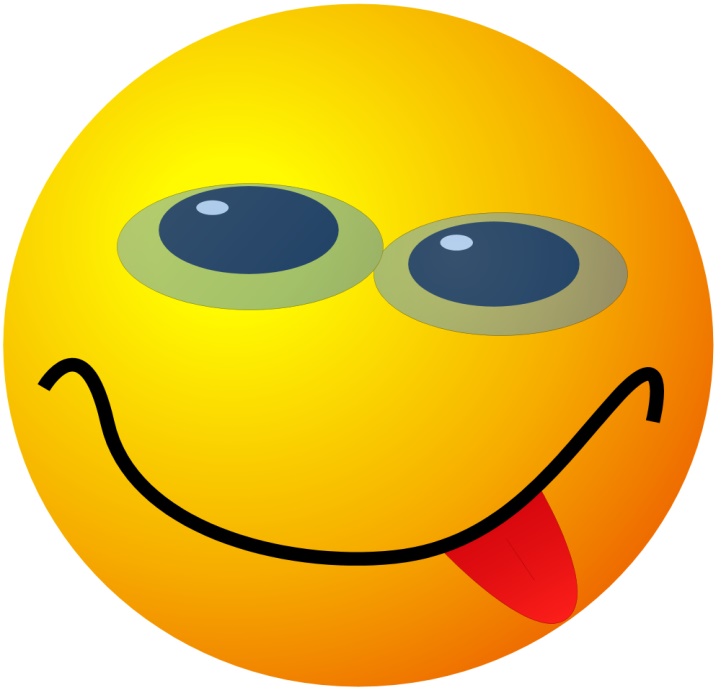